CLARIN-NL Call 4ISOcat follow-up
2/10/2013
CLARIN-NL Call 4 ISOcat follow-up
1
Topics
Data Category types
Bulk import
Beyond ISOcat
CMDI
SCHEMAcat
RELcat
2/10/2013
CLARIN-NL Call 4 ISOcat follow-up
2
Data Category types
complex:
open
constrained
closed
writtenForm
grammaticalGender
email
string
string
string
Constraint: .+@.+
neuter
feminine
masculine
simple:
2/10/2013
CLARIN-NL Call 4 ISOcat follow-up
3
Data Category types
container:
lexicon
language
entry
alphabet
japanese
ipa
lemma
writtenForm
2/10/2013
CLARIN-NL Call 4 ISOcat follow-up
4
Which type?
Which type is appropriate depends on the place of the data category in the structure of your resource:
Can it have a value?
Complex Data Category with an data type
Any of the values of the data type?
Open Data Category
Can you enumerate the values?
Closed Data Category
Fill its value domain with simple Data Categories
Is there a rule to constrain the values?
Constrained Data Category
Express the rule/constraint in one of the rule languages
Is it a value?
Simple Data Category
Does it group other (container or complex) Data Categories?
Container Data Categories

If a Data Category both has a value and groups Data Categories
Complex Data Category
2/10/2013
CLARIN-NL Call 4 ISOcat follow-up
5
CMDI example
CMD component relates to a container DC
CMD element relates to a complex DC
CMD value relates to a simple DC

The ISOcat search in the CMD Component Editor enforces this
Also a DC should be public and member of the Metadata profile
However, if you link to a DC nothing of the specification is taken over into your profile 
2/10/2013
CLARIN-NL Call 4 ISOcat follow-up
6
Some examples
S
category
noun phrase
NP
VP
number
singular
agreement
person
third
Text=“John”
V
NP
Text=“hit”
Det
N
Text=“the”
Text=“ball”
/category/ a closed DC
/noun phrase/ a simple DC
/agreement/ a container DC
/number/ a closed DC
/singular/ a simple DC
/person/ a closed DC
/third/ a simple DC
(Encoded as TEI P5 FSR the XML elements and attributes
are seen as syntactic sugar)
/S/ a container DC
/NP/ an open DC
/VP/ a container DC
/V/ an open DC
/NP/ a container DC
/Det/ an open DC
/N/ an open DC
(Text is seen as syntactic sugar)
2/10/2013
CLARIN-NL Call 4 ISOcat follow-up
7
Bulk import: DCIF
http://www.isocat.org/forum/viewtopic.php?f=3&t=14 

Create a valid DCIF XML document
In general by converting an existing digital resource
XSLT, Perl, …
DCIF Schema: http://www.isocat.org/12620/schemas/DCIF.rng
Human readable: http://www.isocat.org/12620/schemas/DCIF.html 
DCIF Validation levels:
Structure: Relax NG validation
Referential integrity: Schematron validation
Example: http://www.isocat.org/12620/examples/dcif-example.dcif
2/10/2013
CLARIN-NL Call 4 ISOcat follow-up
8
DCIF Validation Scenario in oXygen
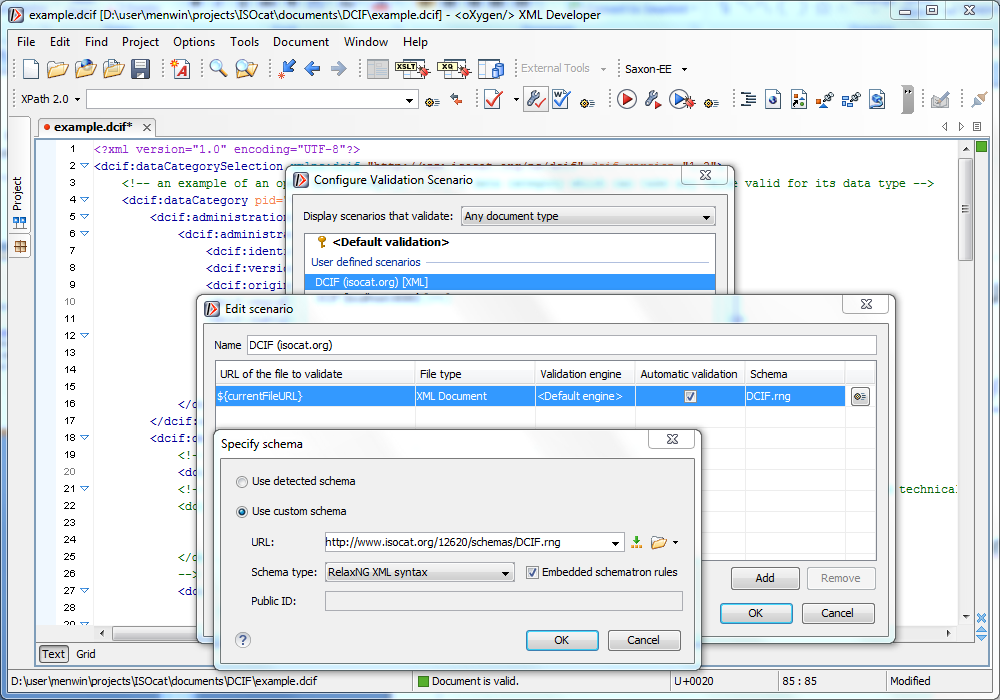 2/10/2013
CLARIN-NL Call 4 ISOcat follow-up
9
What will be overwritten?
PIDs
Just invent your own URI, e.g., my:DC-1
Use them to relate DCs:
Closed DC conceptual domain to simple DC
Simple DC is-a relation to another simple DC
Will be overwritten by ISOcat PIDs
Unless you have ISOcat acceptable PIDs
Version -> 1:0
Registration status -> private
Creation date -> date of import
2/10/2013
CLARIN-NL Call 4 ISOcat follow-up
10
Contact ISOcat sysadmin
Email: isocat@mpi.nl
If you need:
Additional languages
Additional profiles
Additional constraint rule languages
If you’re done:
Send DCIF file
Will be validated (again )
Test import cycles on the ISOcat test server
Actual import on isocat.org
If you want to do bulk updates
2/10/2013
CLARIN-NL Call 4 ISOcat follow-up
11
Relationships
In ISOcat
Between simple and closed DCs
Simple DCs can have an is-a relationship with one super simple DC
This can be used to hierarchically structure a value domain
In the definition, notes or examples you can embed a link (an untyped relationship) to another DC
“… noun (DC-1234) …”
(in the future ISOcat will recognize the DC-nnnn pattern and make it clickable, it can’t recognize: an arbitrary ‘word’ (“noun”) as a DC identifier, or an arbitrary number (1234) as a DC key, so use the DC-nnnn pattern!)
In SCHEMAcat/CMDI Component Registry
A schema annotated with DC references also relates these DCs together
Depending on the schema type the type of this relationship is (un)known
In RELcat
Typed relationships among DCs, but also with other Semantic Registries
2/10/2013
CLARIN-NL Call 4 ISOcat follow-up
12
Beyond ISOcat: CMDI
Tutorial in November 2013 (TBA)
2/10/2013
CLARIN-NL Call 4 ISOcat follow-up
13
Beyond ISOcat: SCHEMAcat
http://lux13.mpi.nl/schemacat/

Annotate your resource schema with ISOcat DC PIDs
Use what your schema language provides to link to an external semantic specification
ODD: <odd:equiv name=“morfl” uri=“…/DC-nnn”/>
Use @dcr:datcat or @dcr:valueDatcat in an XML-based schema language
RNG: <rng:element name=“morfl” dcr:datcat=“…/DC-nnn”/>
Embed an @dcr:datcat annotation in a comment in another (text-based) schema language
EBNF: (* @dcr:datcat MORFL …/DC-nnn *)
Embed an @dcr:datcat annotation in a description or note or …
MDF: \desc @dcr:datcat …/DC-nnn
Contact isocat@mpi.nl
2/10/2013
CLARIN-NL Call 4 ISOcat follow-up
14
Beyond ISOcat: RELcat
http://lux13.mpi.nl/relcat/

Collect typed relationships between your new DCs and existing DCs in an Excel spreadsheet or CSV file with at least three columns
Your ISOcat DC PID
typed relationship
sameAs: same semantics just different types or an uncooperative DC owner
almostSameAs:  minor, but for you important, differences
subClassOf: yours is more specific
superClassOf: yours is more general
hasPart/partOf: partitive relationships 
Related ISOcat DC PID (or an URL to an entry in another persistent concept/data category registry)

http://www.isocat.org/forum/viewtopic.php?f=12&t=16
2/10/2013
CLARIN-NL Call 4 ISOcat follow-up
15
ISOcat user interface
Problematic:
Simple DC selector for a closed value domain
Too slow especially when the closed DC is a member of the Private profile, if more specific, e.g., Metadata, the number of simple DCs loaded will be much smaller
Upcoming: replace full list by a search or selection from the basket or viewed DCS
Links between DCs
Upcoming: become clickable
Later: integration with RELcat for typed relationships
2/10/2013
CLARIN-NL Call 4 ISOcat follow-up
16